Types of plate boundary
Name:
Date:
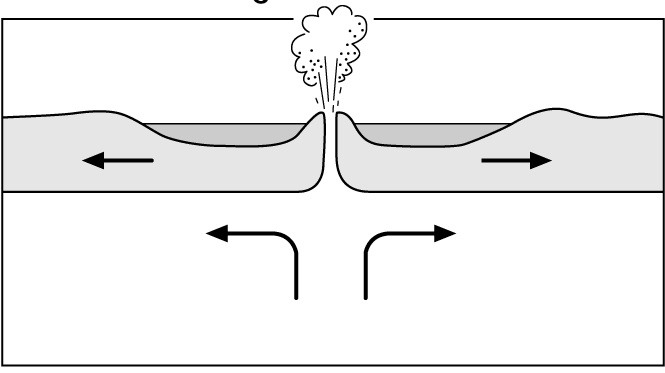 Both
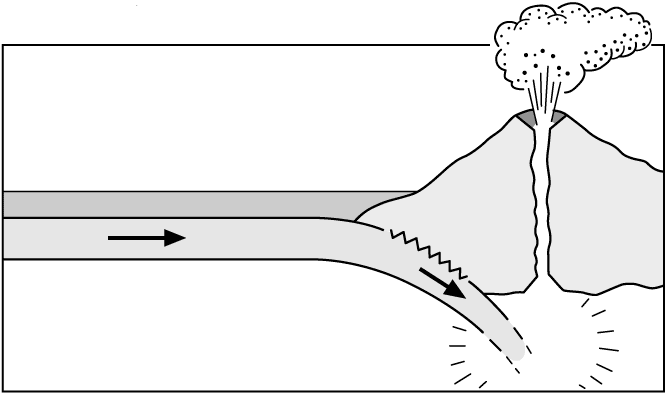 Collision
Earthquakes
The San Andreas Fault
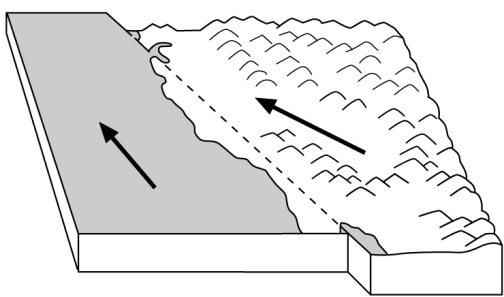